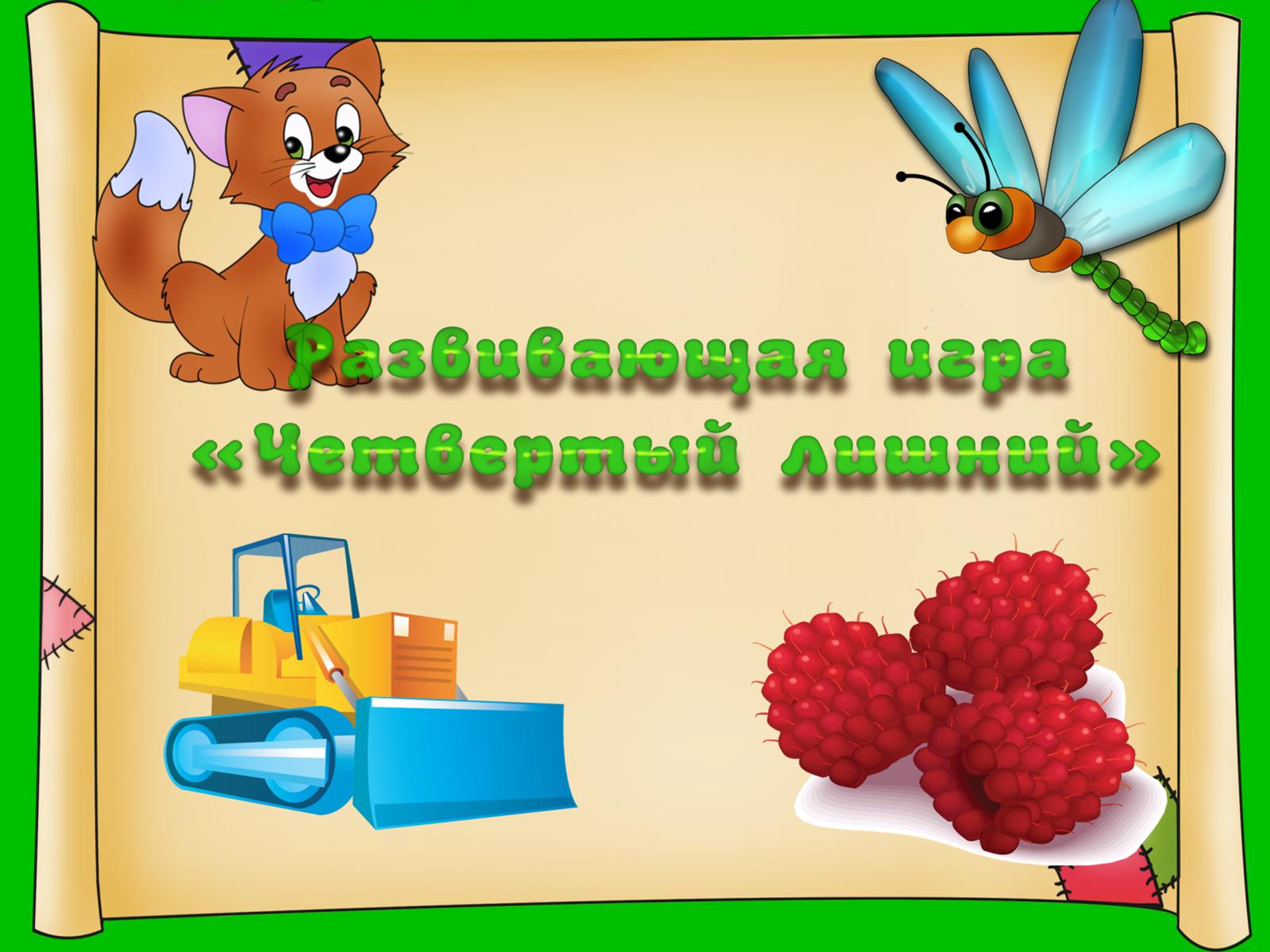 Внимание опыт?

 

Интерактивная дидактическая игра "Четвертый лишний«
Задание к игре:
1.Найди лишний предмет а картинке и отправь в сундучок.
2.Найди общее слово (объедени по общему признаку)
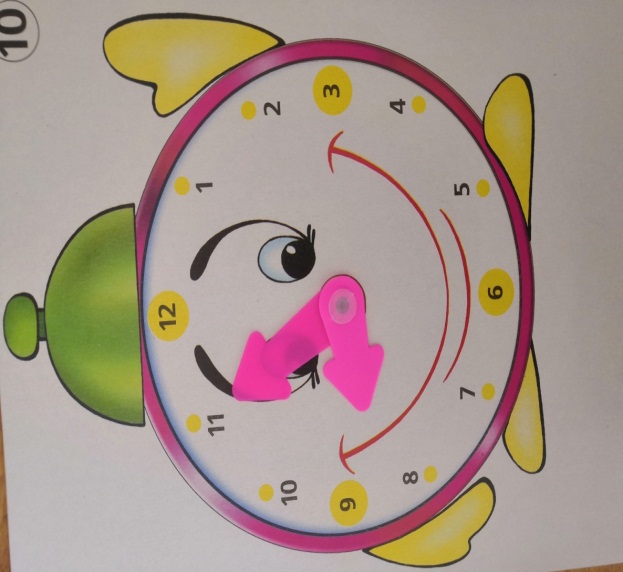 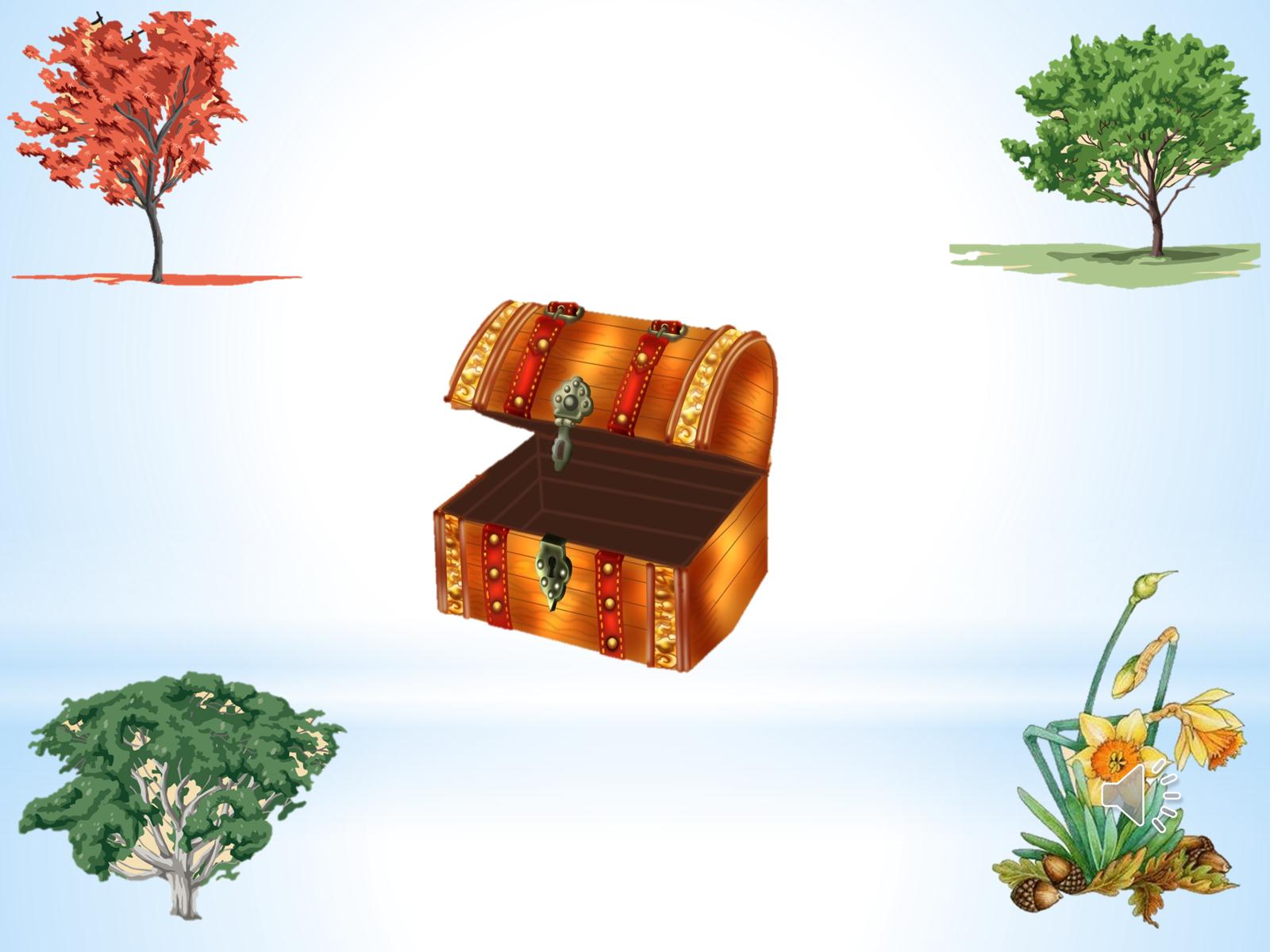 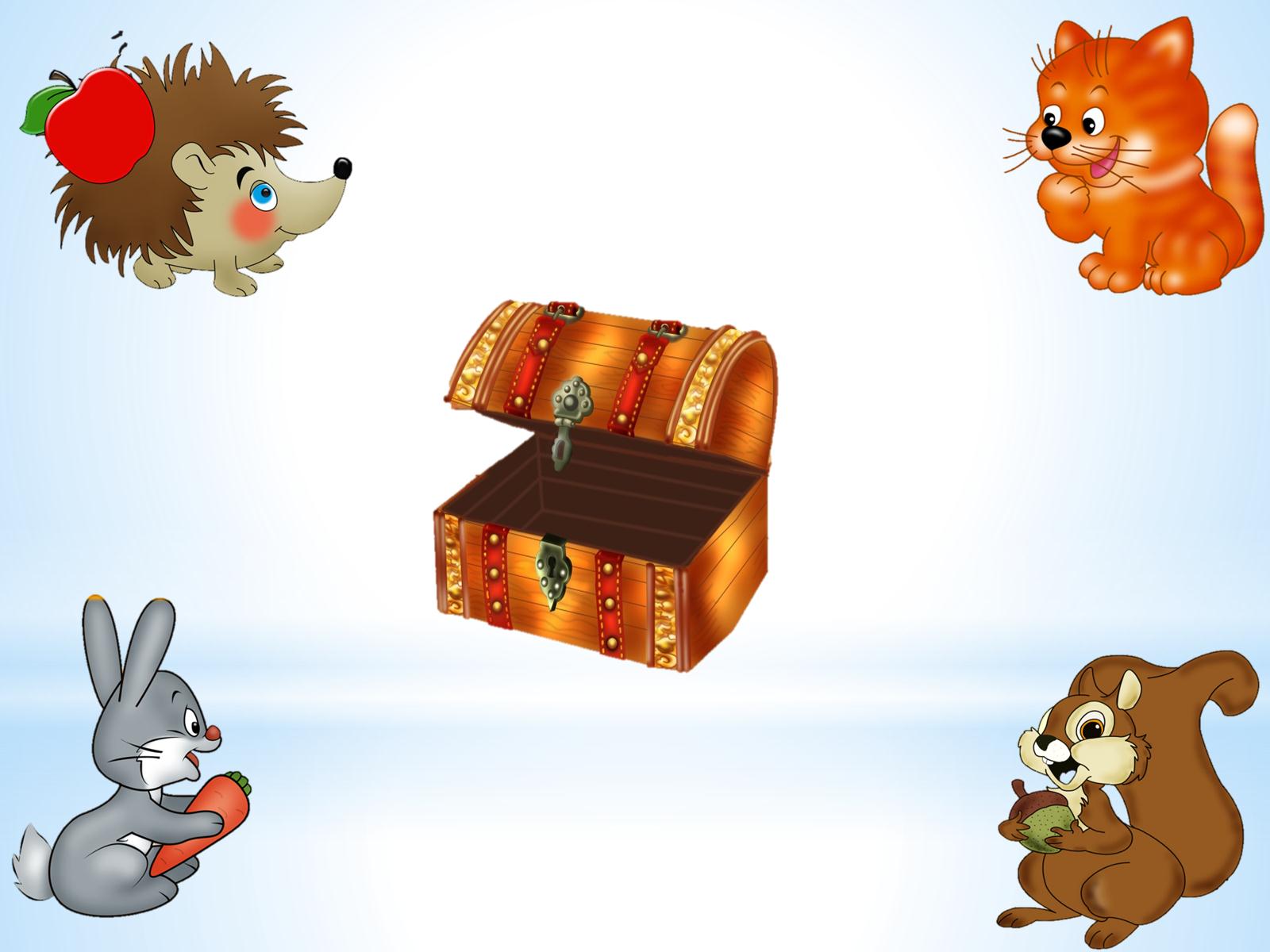 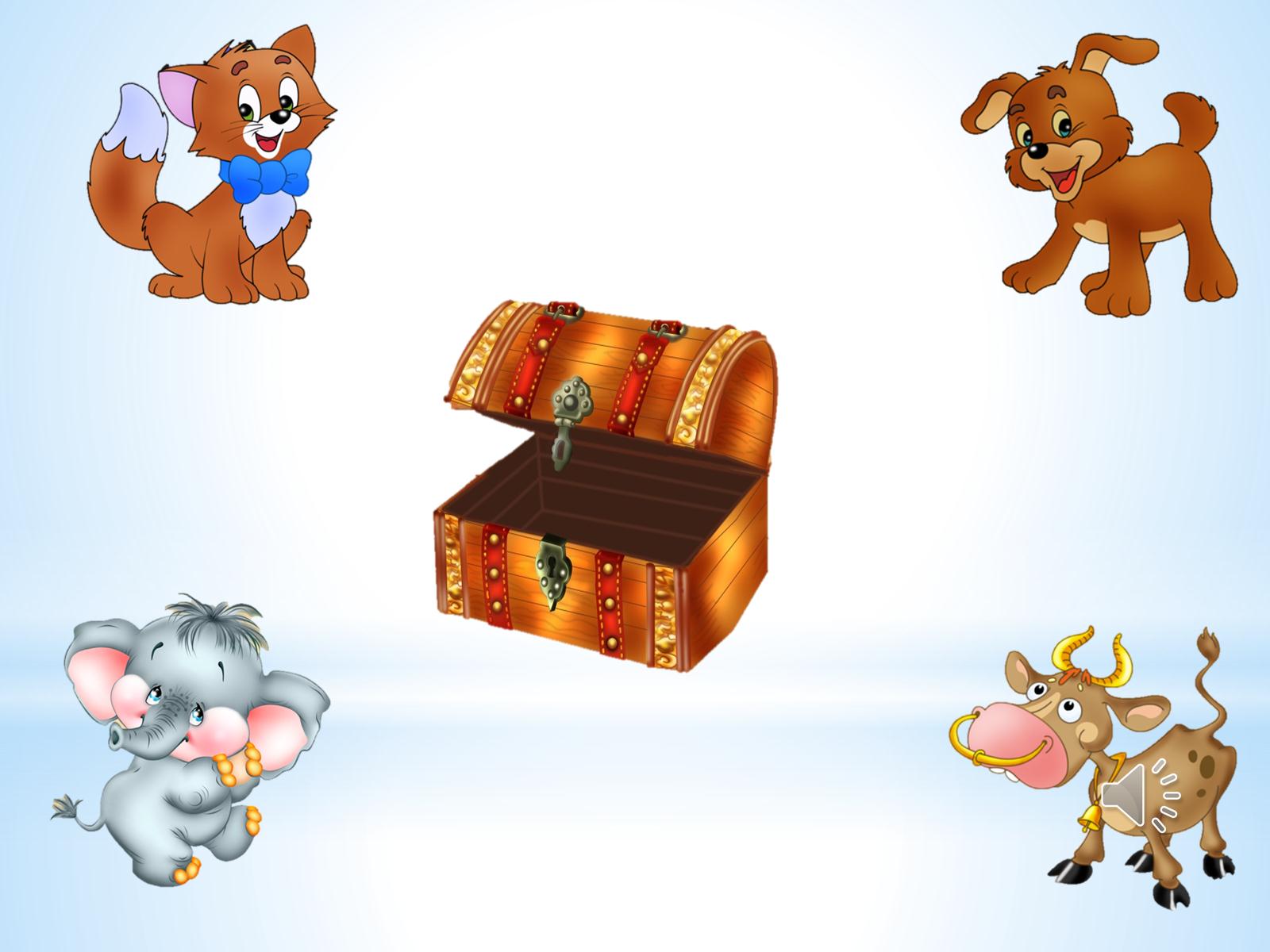 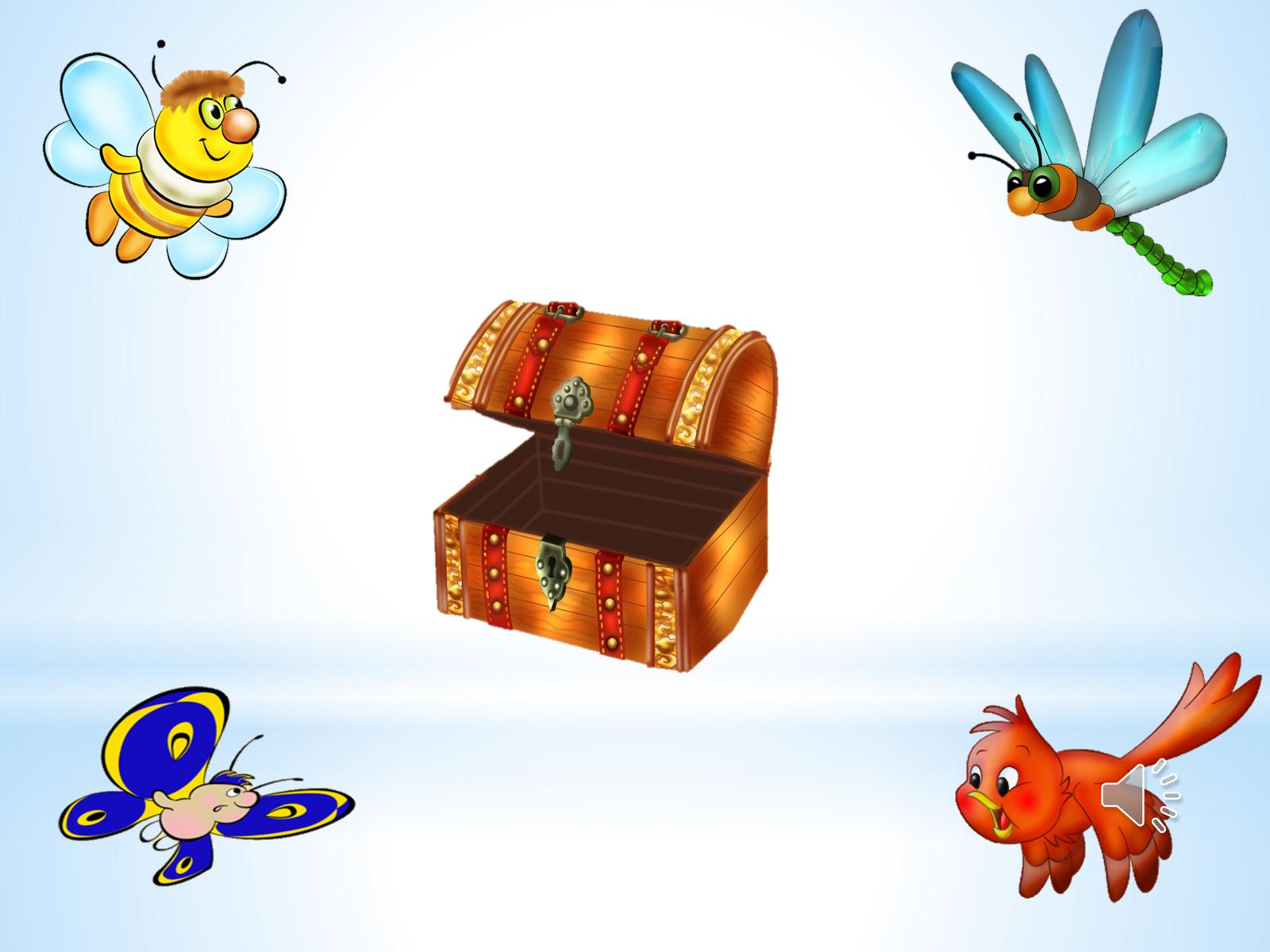 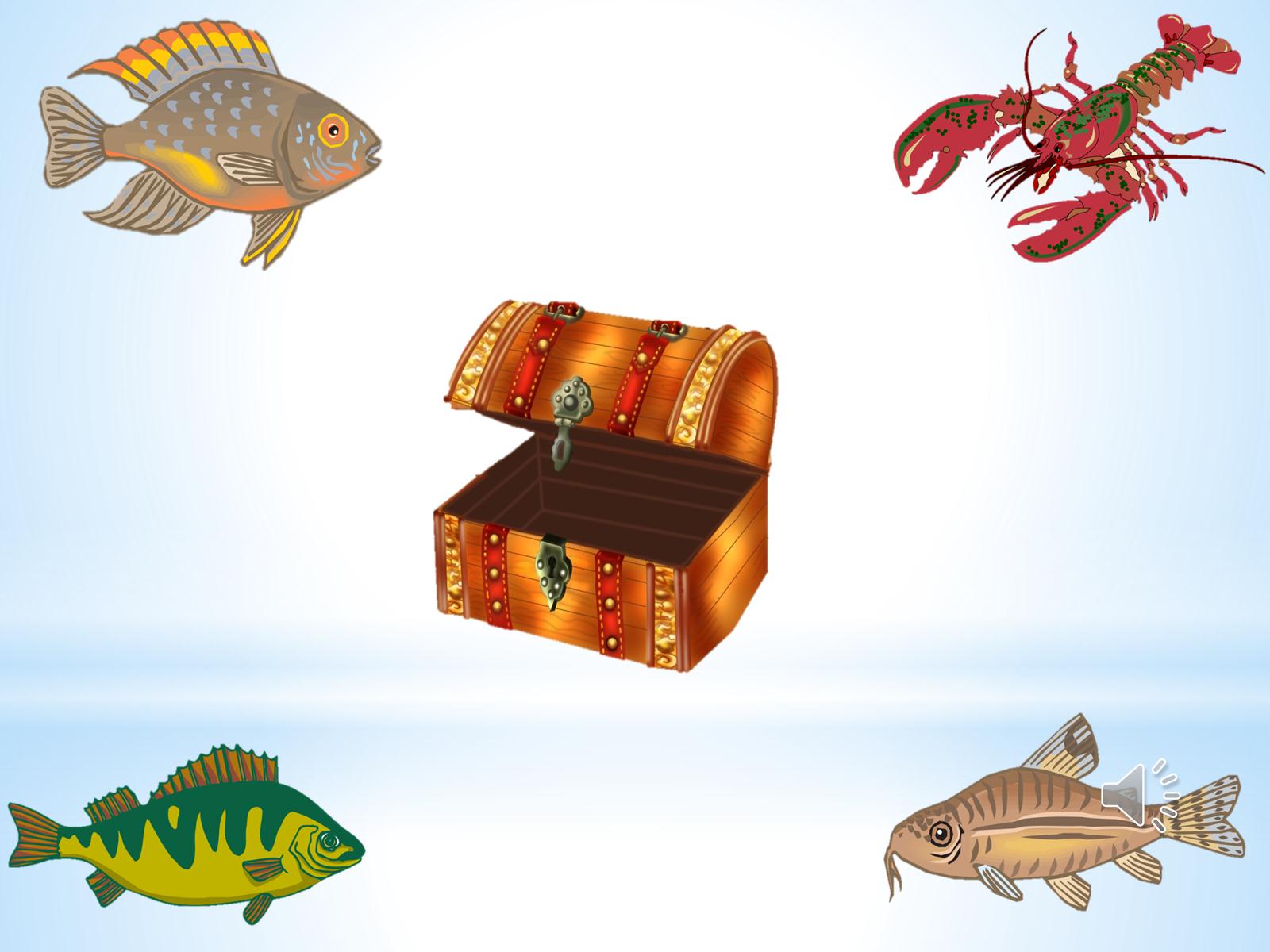 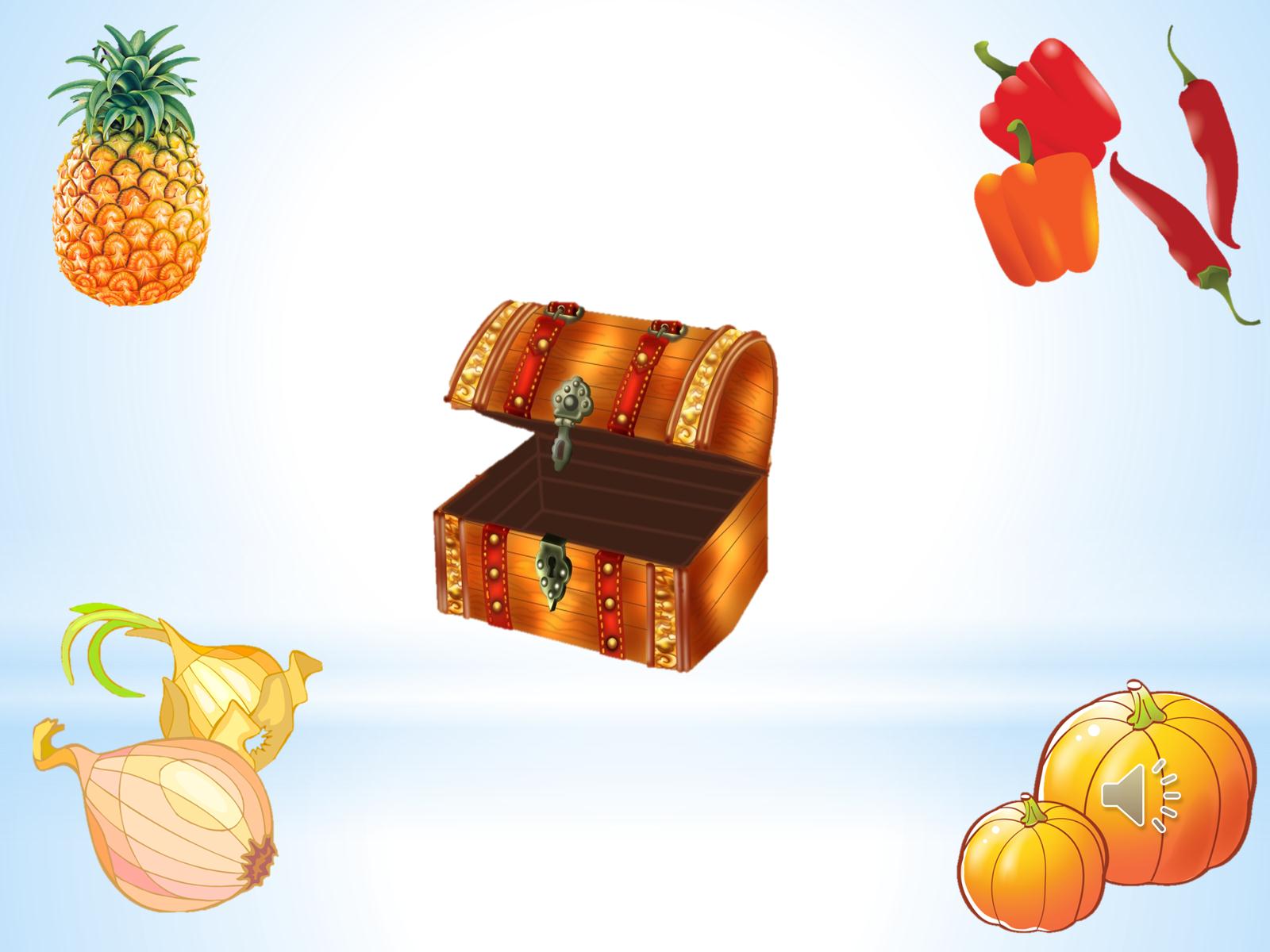 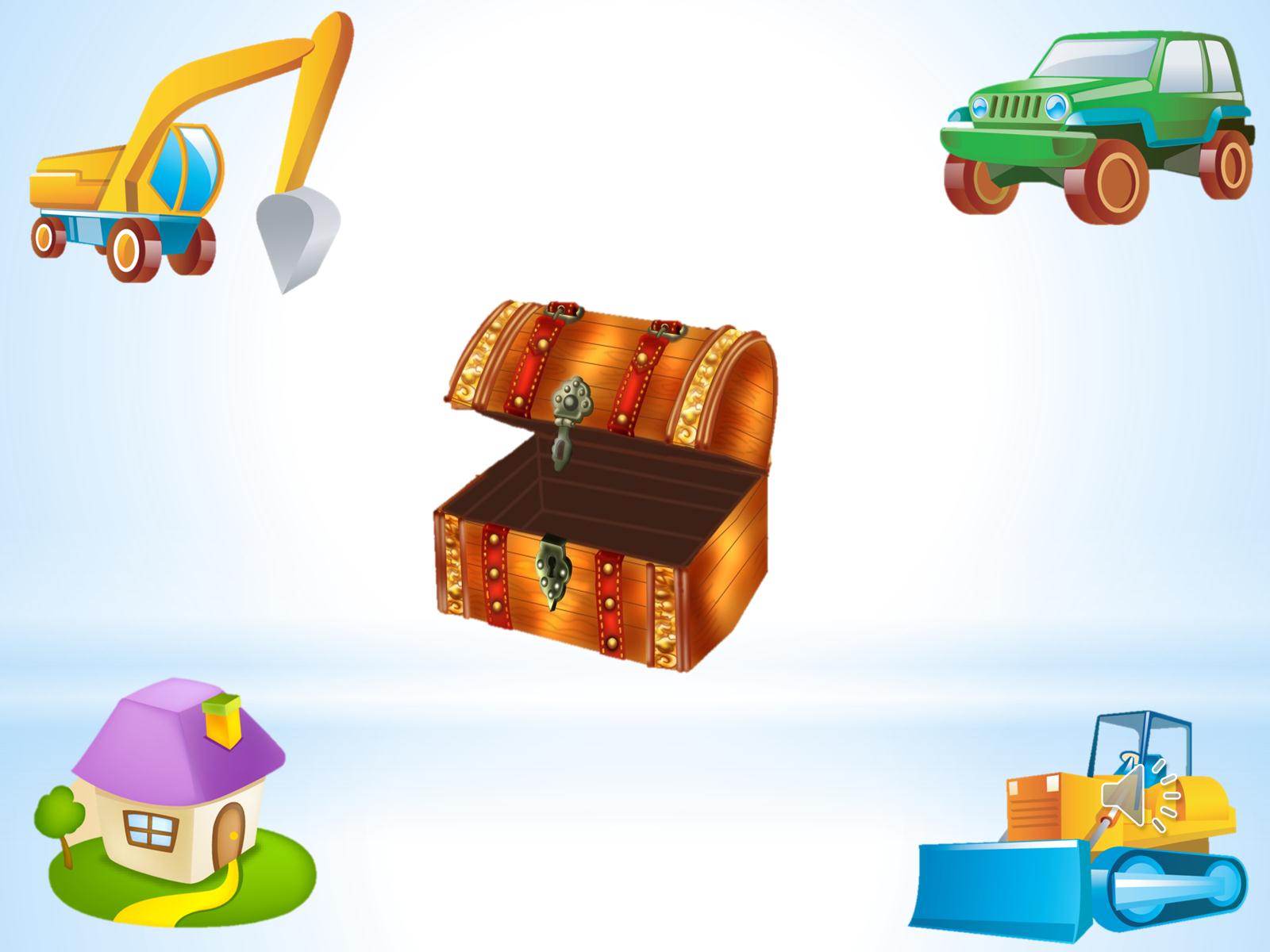 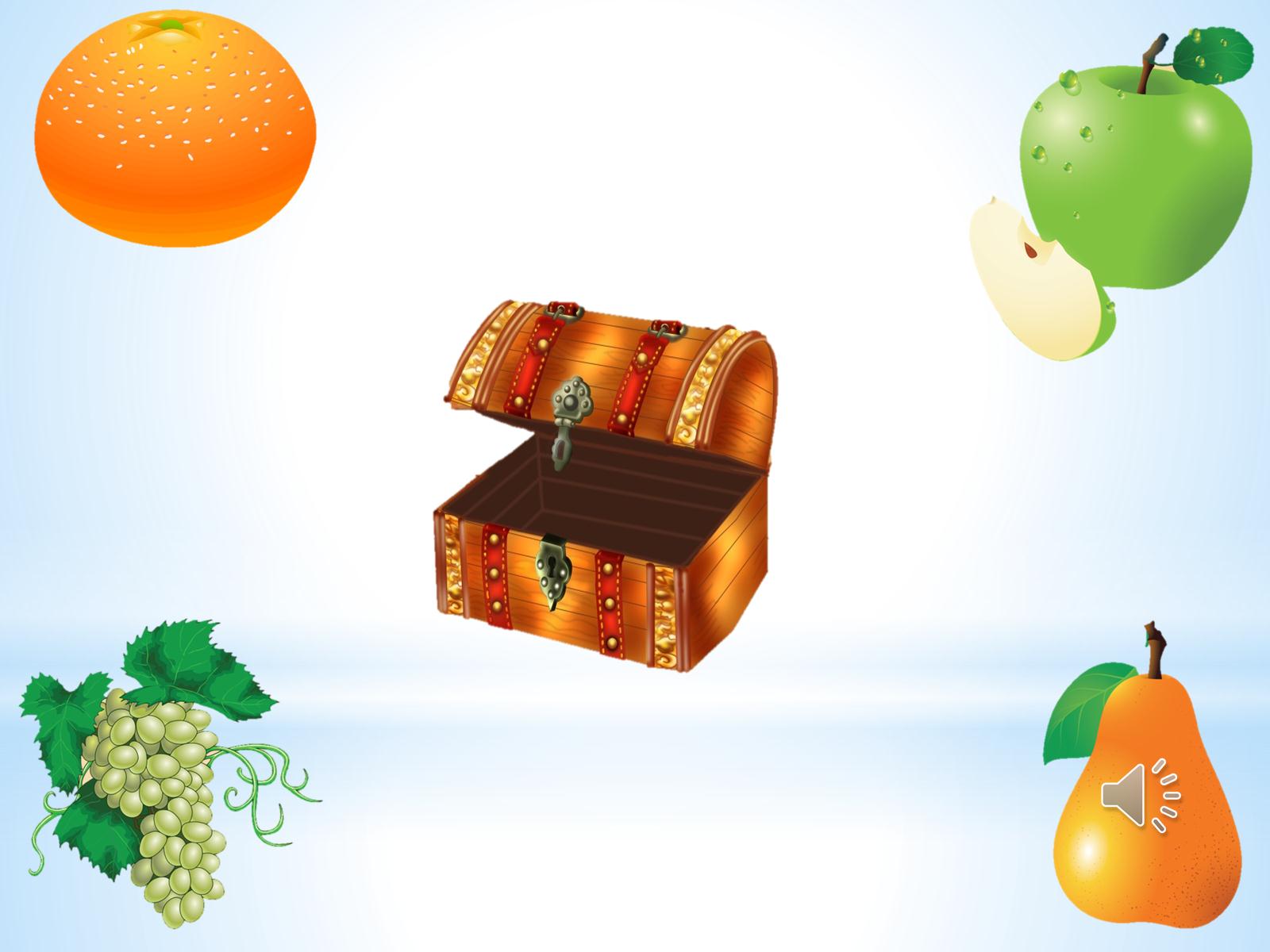 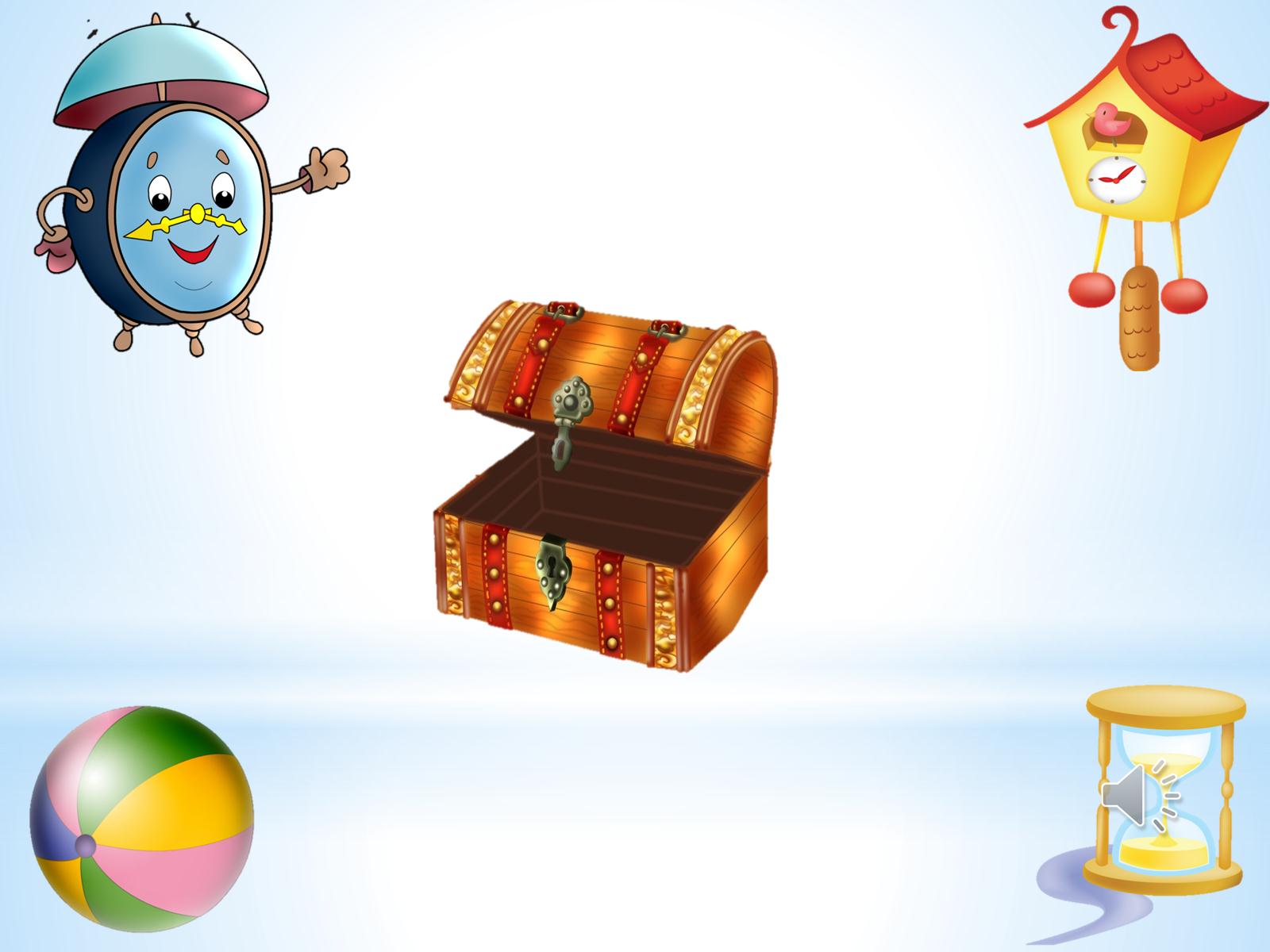 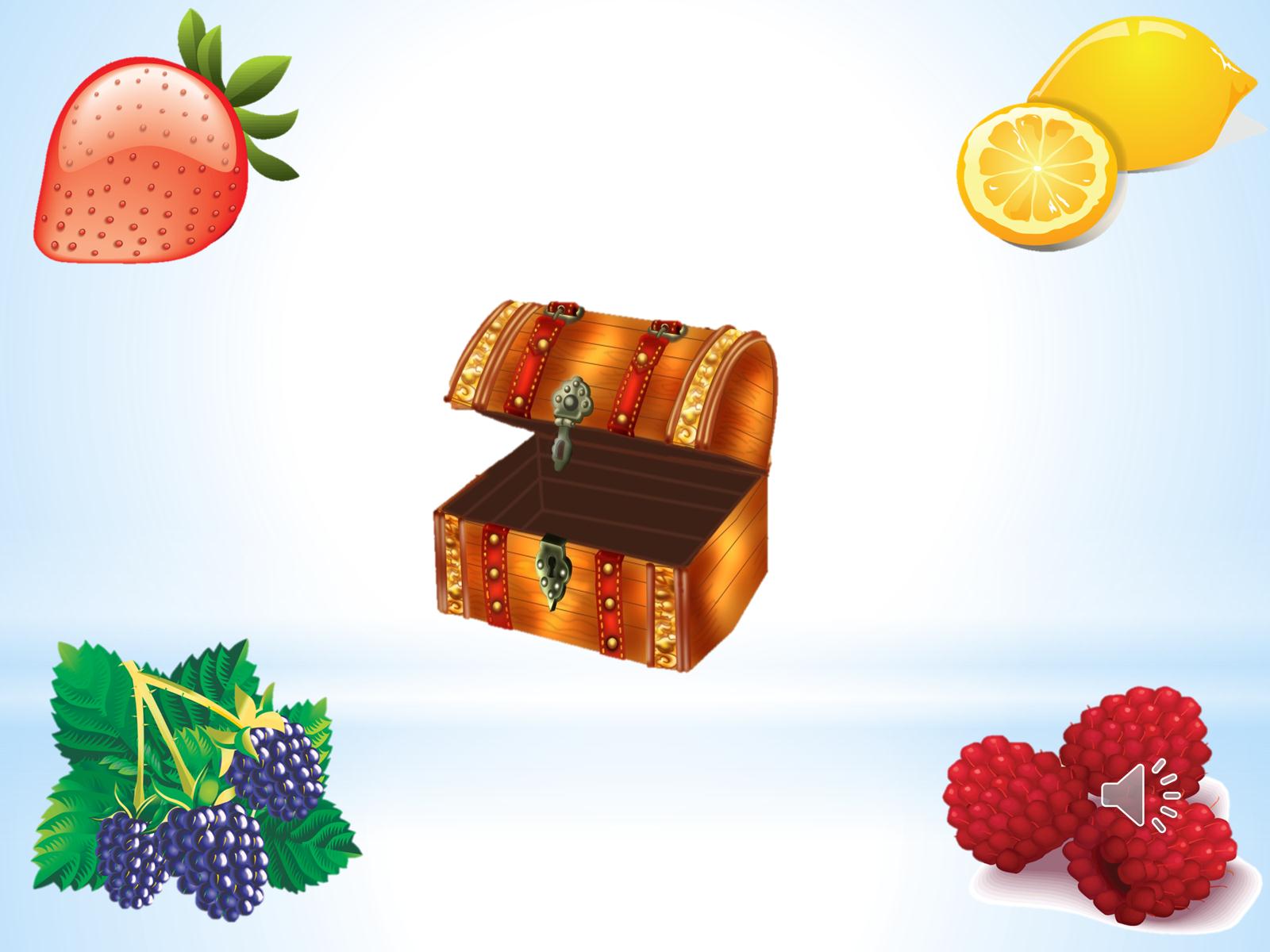 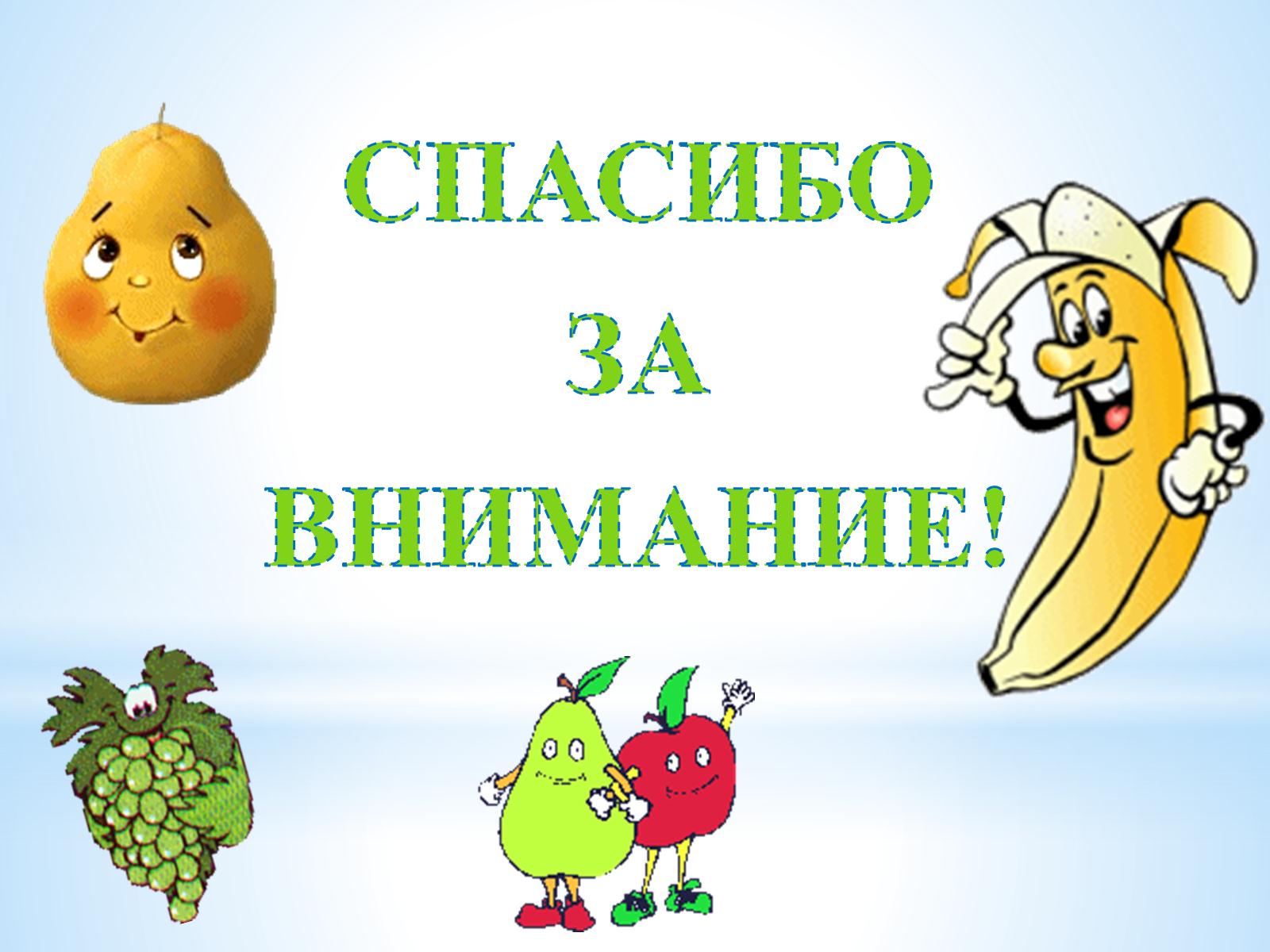